(Un)Common SenseSmall Business Sustainability:Funding and Resources
Heather Higinbotham Davies
UnCommon Sense: Business Leadership for a Sustainable Future
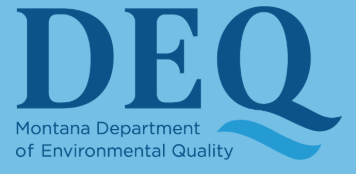 MT DEQ Alternative Energy Revolving Loan Program
Low-interest 3.25% loans for alternative energy systems and energy conservation measures
Maximum loan amount: $40,000
Maximum loan term: 10 years
$0 down*, no pre-payment penalty
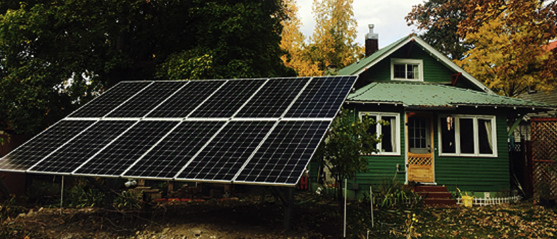 *Closing costs include origination fee of $250 or 2% of loan amount, whichever is greater, and other fees of approximately $200
http://deq.mt.gov/Energy/renewableenergy/altenergyloan
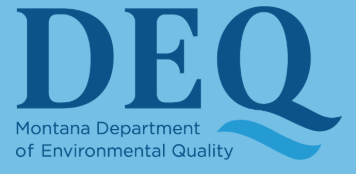 Renewable Energy Tax Incentives
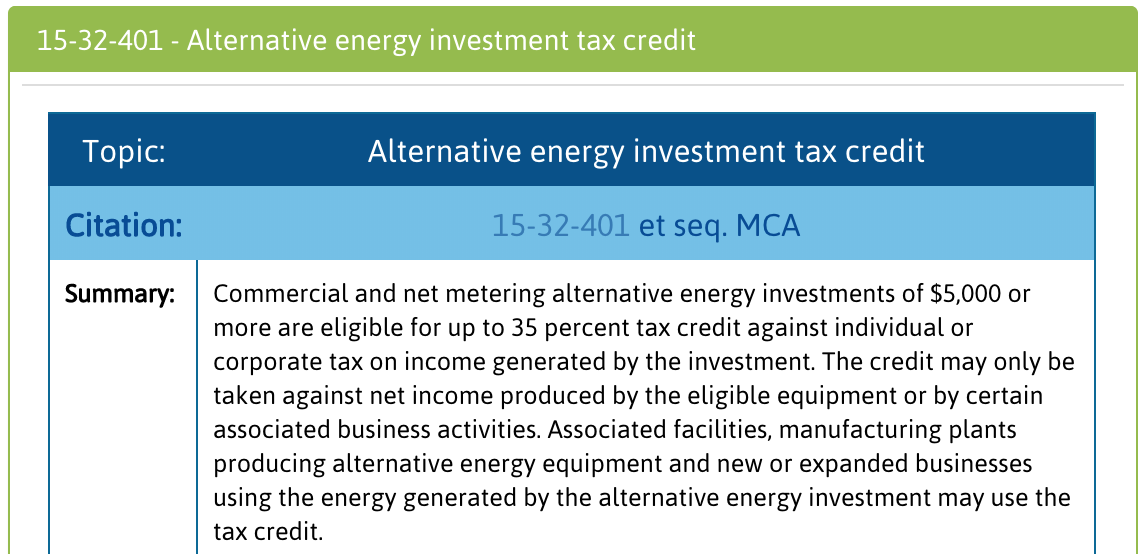 http://deq.mt.gov/Energy/montanasenergy/taxincentrenew
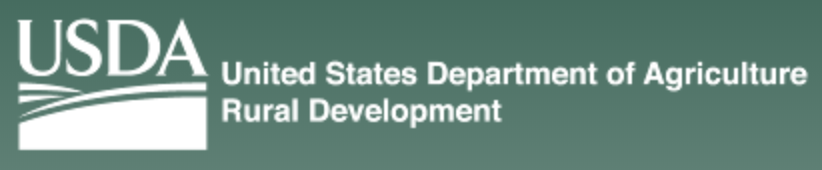 REAP (Rural Energy for America)

Provides guaranteed loans (up to 75% of project costs) and grant funding (up to 25% of project costs) to agricultural producers and rural small businesses for renewable energy systems and energy efficiency improvements
https://www.rd.usda.gov/programs-services/rural-energy-america-program-renewable-energy-systems-energy-efficiency/mt
[Speaker Notes: Eligible rural areas: under 50,000 population. Ag producers can be rural or non-rural.
Total combined financing 85% of project costs max. 
Loans: $5,000-$25M, up to 85% loan guarantee. Max terms range from 7 years (capital) to 15 (equipment) to 30 years (real estate)
Grants: Renewable energy systems: $2,500-$500,000. EE: $1,500-$250,000.]
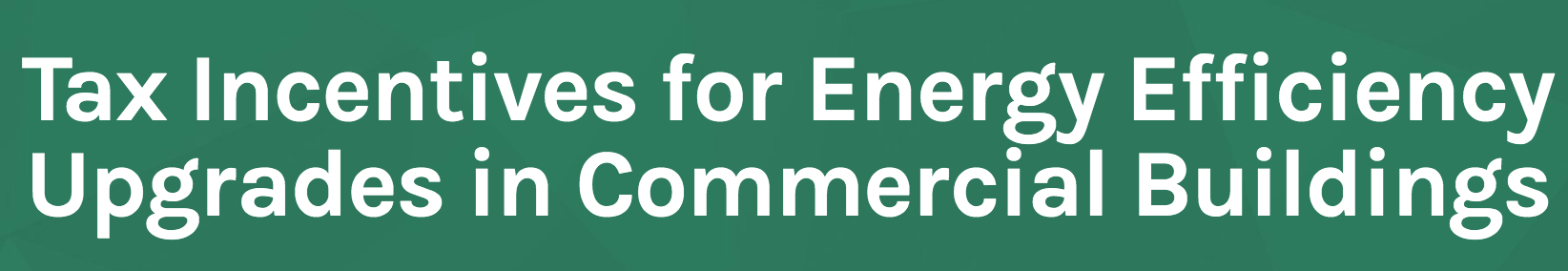 Business tax deductions for improving energy efficiency of commercial buildings
Building envelope
HVAC systems
Lighting
Renewable energy systems
Smart meters
Smart electric grid equipment
https://www.energy.gov/eere/buildings/tax-incentives-energy-efficiency-upgrades-commercial-buildings
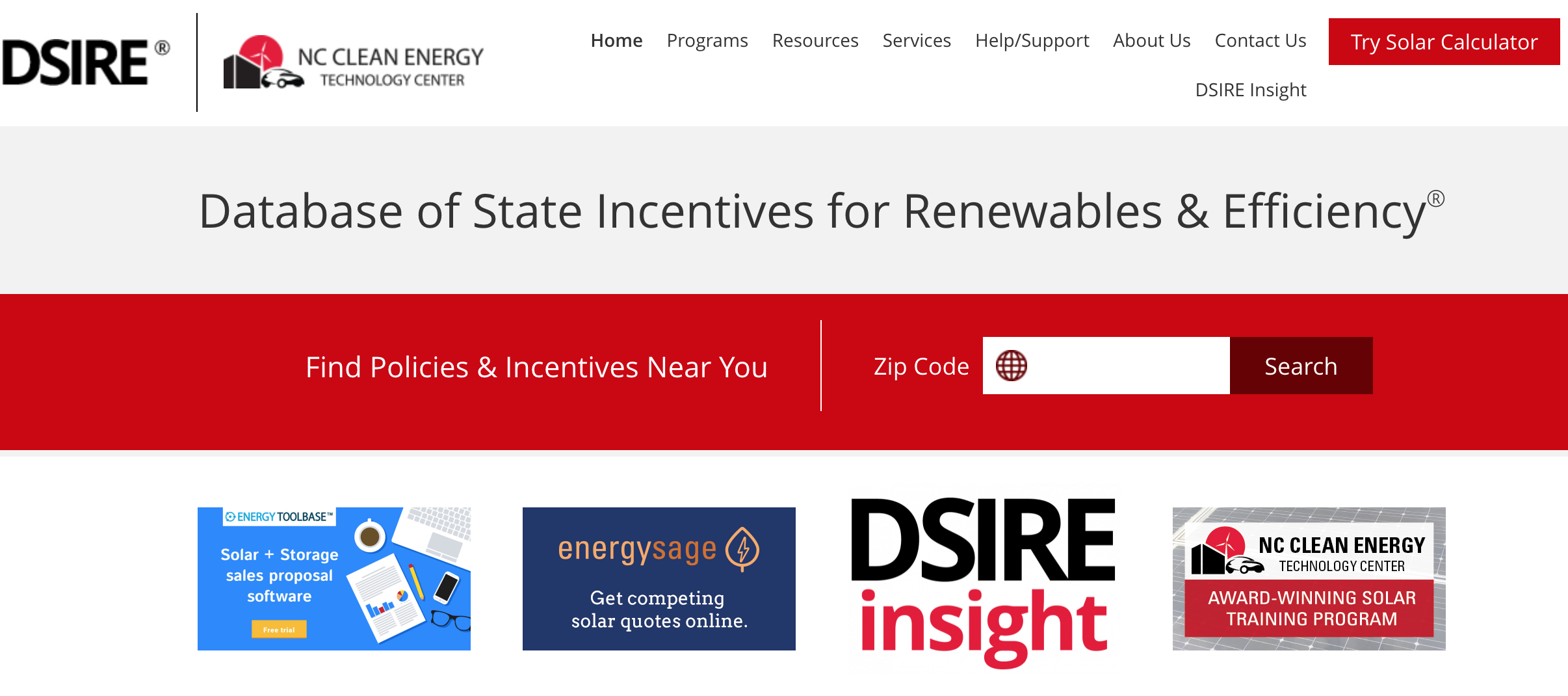 Searchable database of federal and state incentives
Resources for policymakers, developers, businesses
Data, tools, research, maps, presentations
Information and resources on renewable technologies
www.dsireusa.org
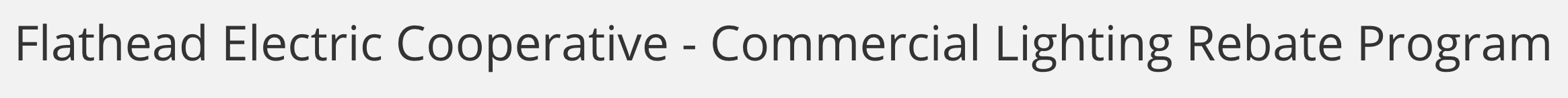 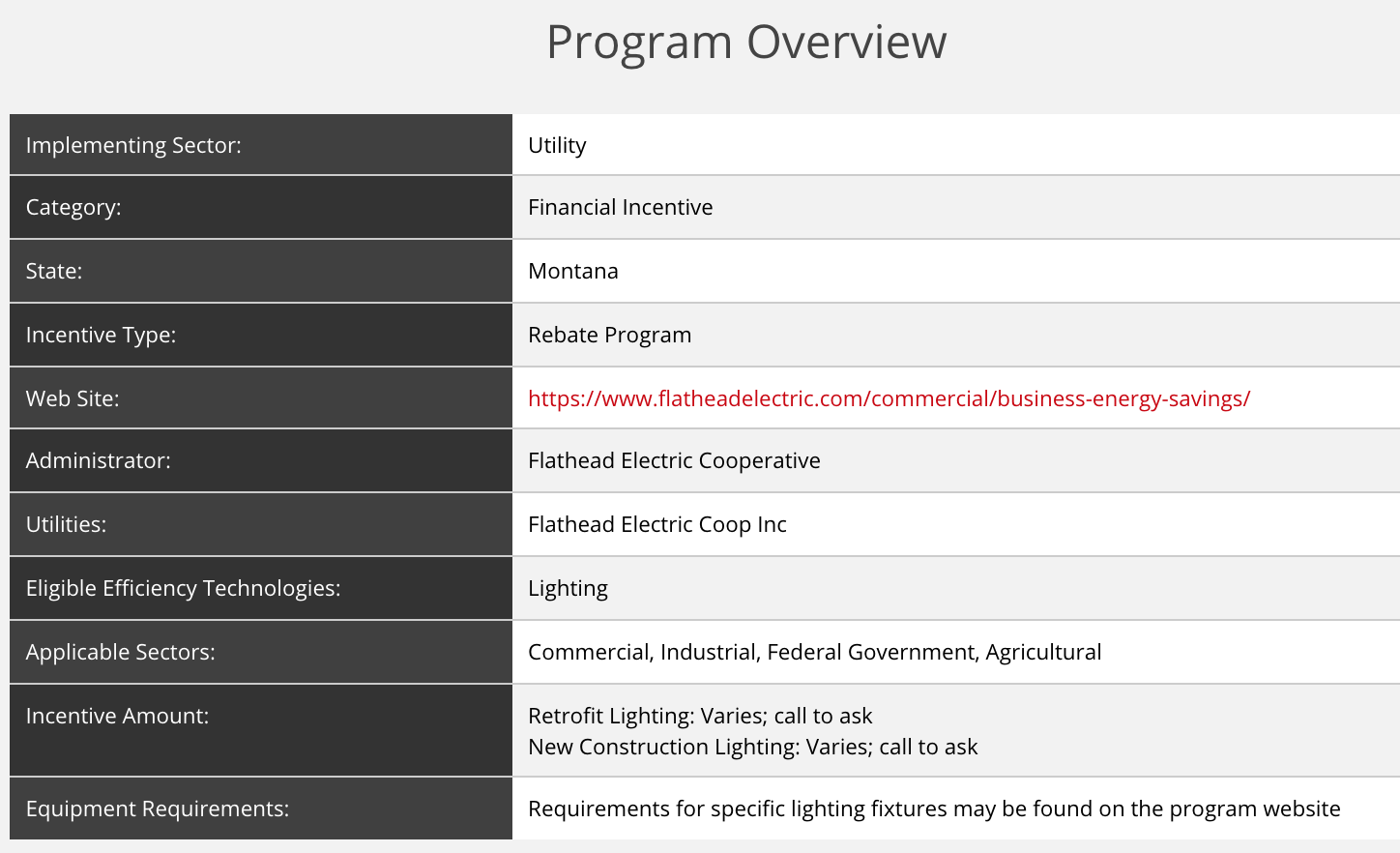 Prescriptive and Custom Rebates
Lighting
Air Conditioning
Refrigeration
Electronics & Appliances
Water Heating
Variable Frequency Drives
Motor Rewinds
Free energy appraisal
Electric and natural gas rebates
New or existing facilities
E+ Green Power
http://www.northwesternenergy.com/save-energy-money/business-services/business-services-montana/rebates-incentives
[Speaker Notes: Check your local utility]
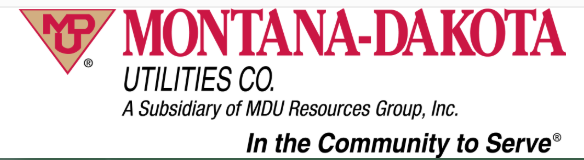 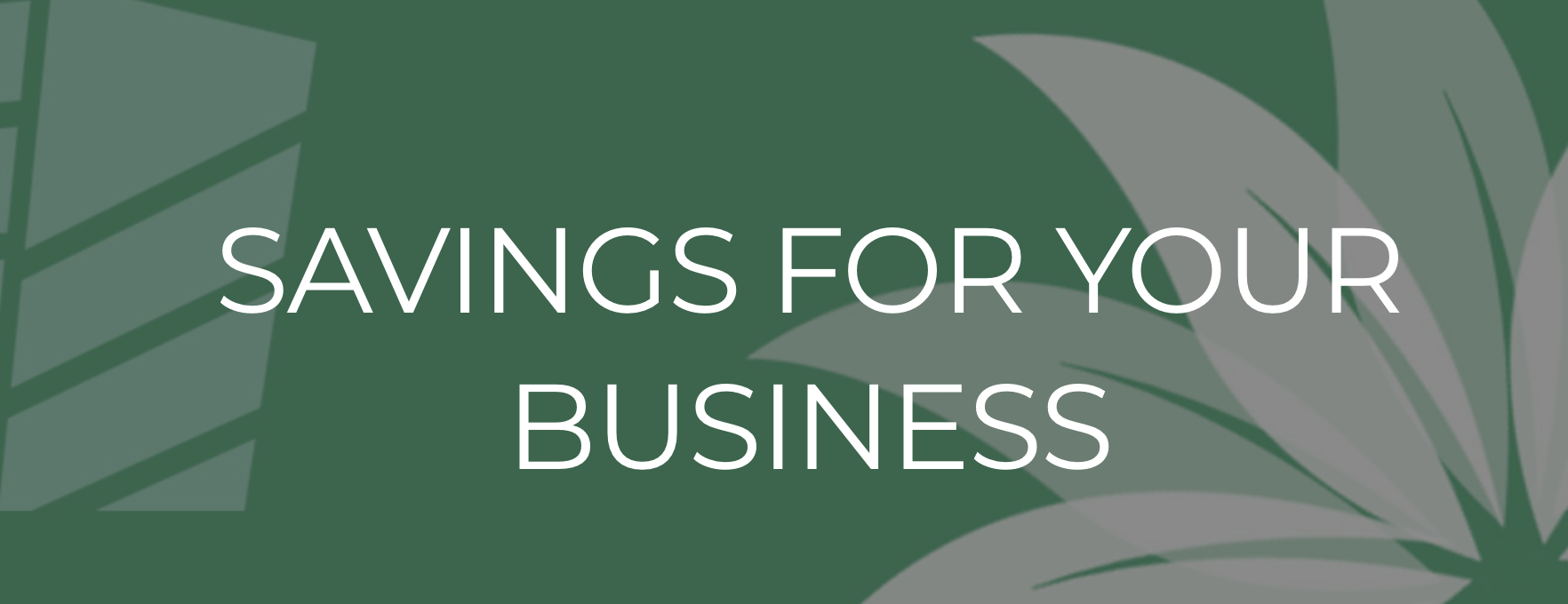 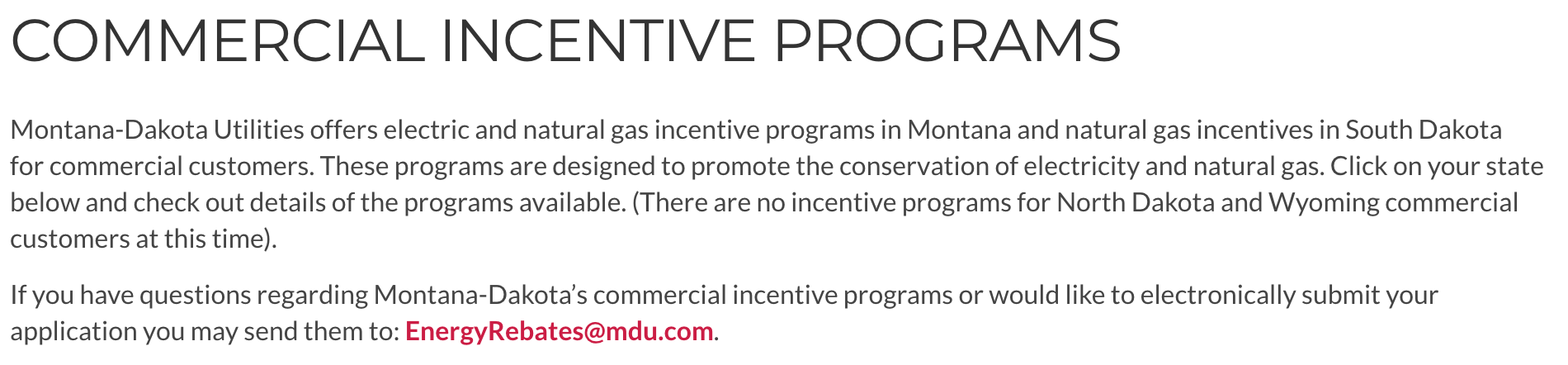 https://www.montana-dakota.com/energy-efficiency/savings-for-your-business/
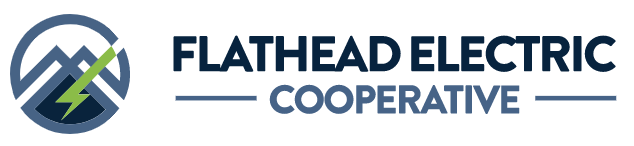 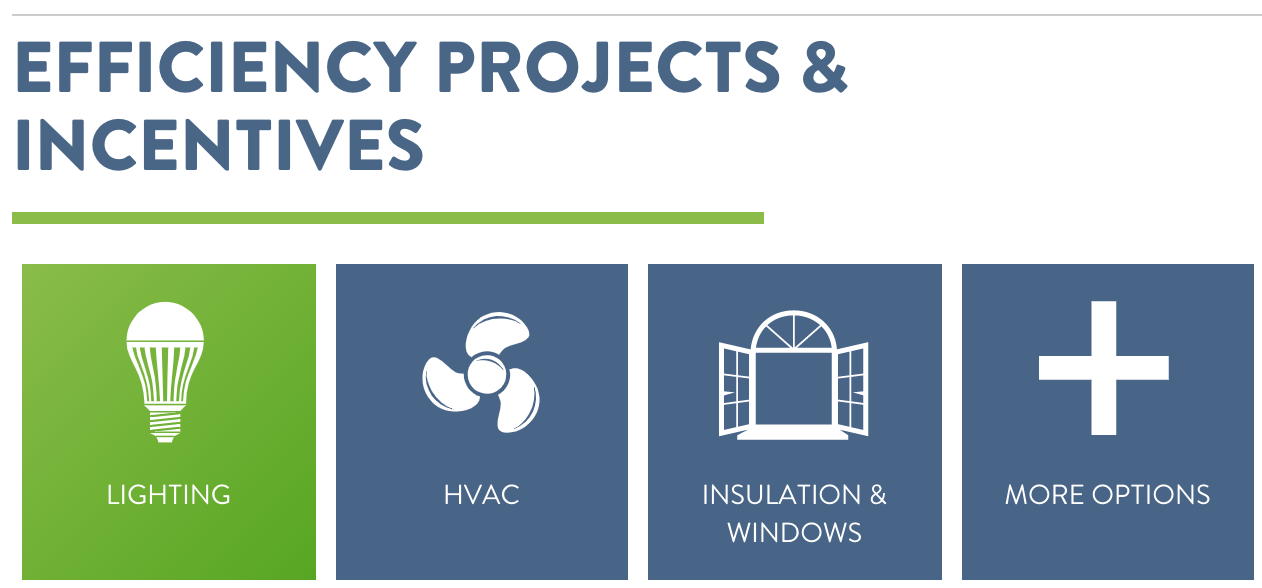 https://www.flatheadelectric.com/commercial/business-energy-savings/
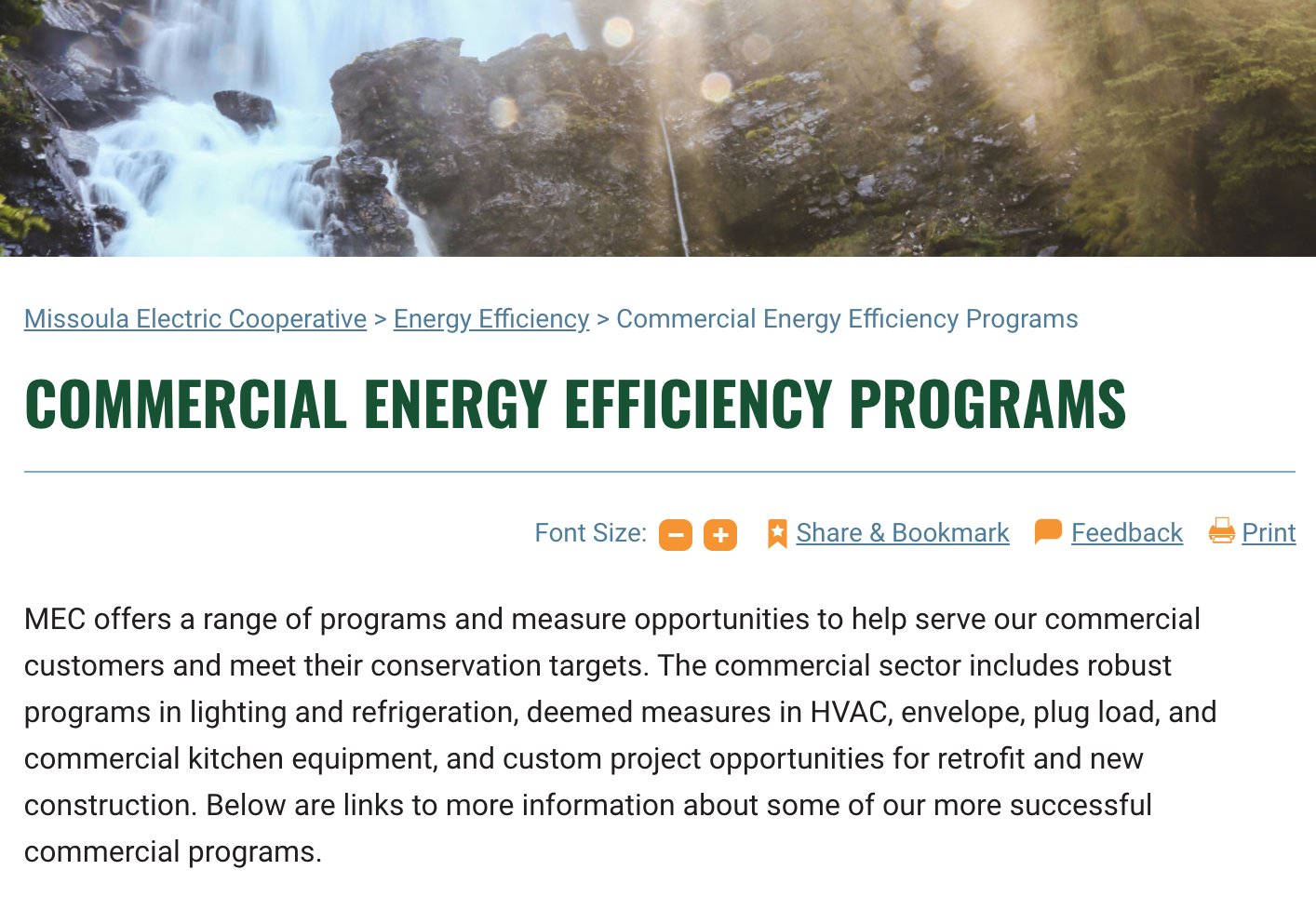 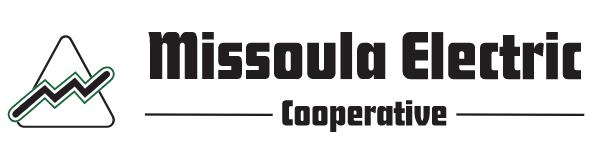 https://missoulaelectric.com/energy-efficiency/commercial-energy-efficiency-programs/
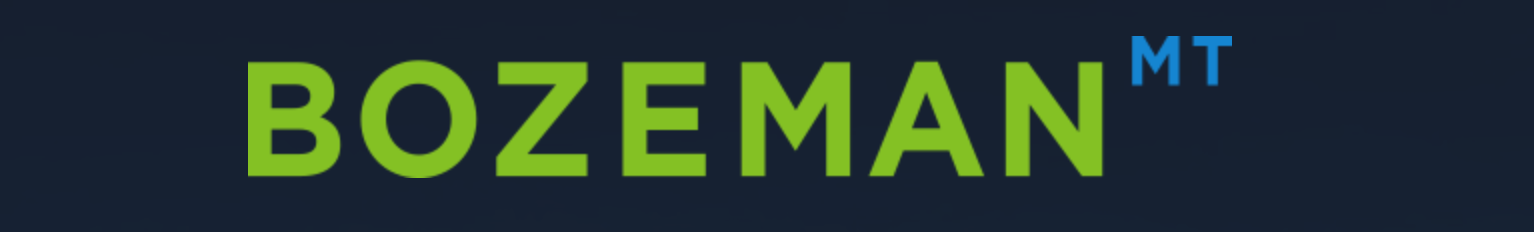 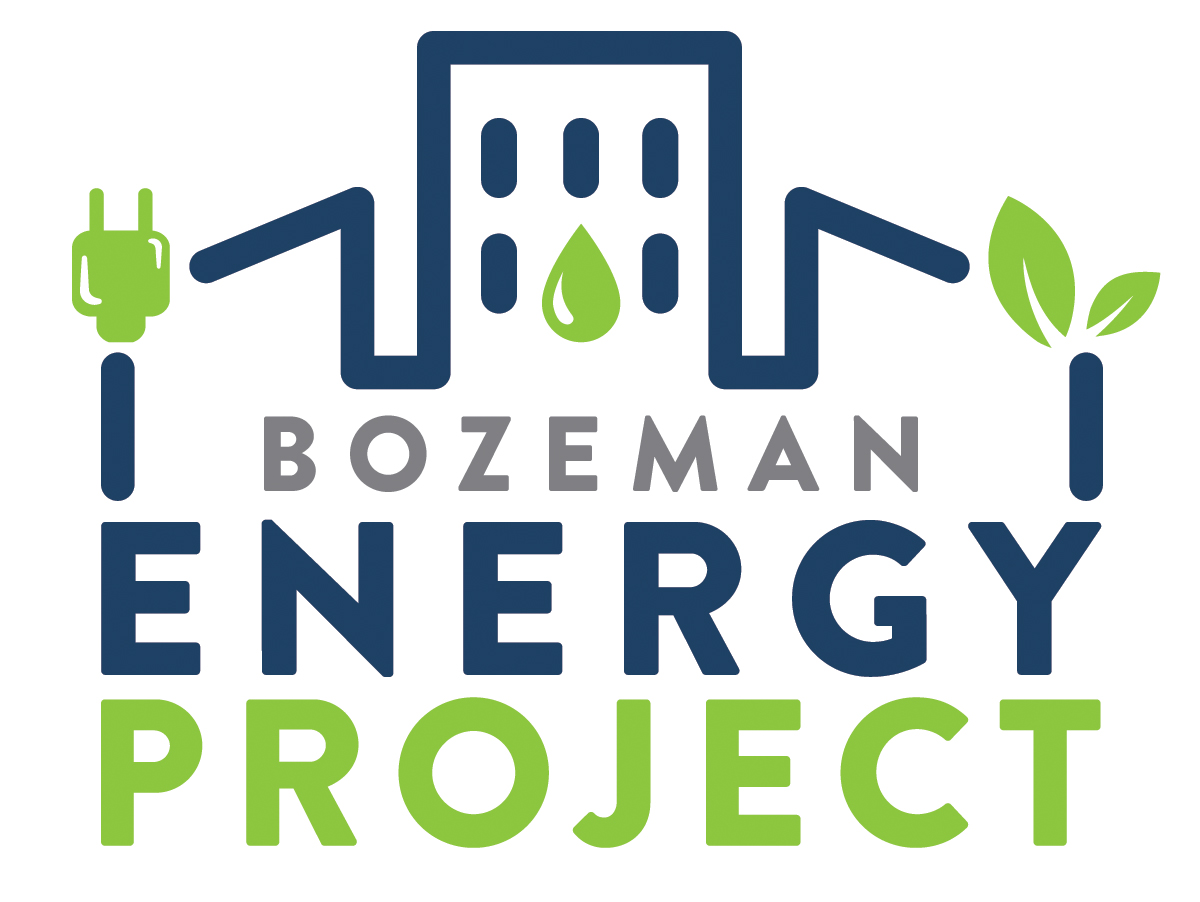 Lower energy bills
Potential utility rebates
One-time cash incentive for City of Bozeman businesses up to $2,500
Public recognition
Access to education and resources
Staff support
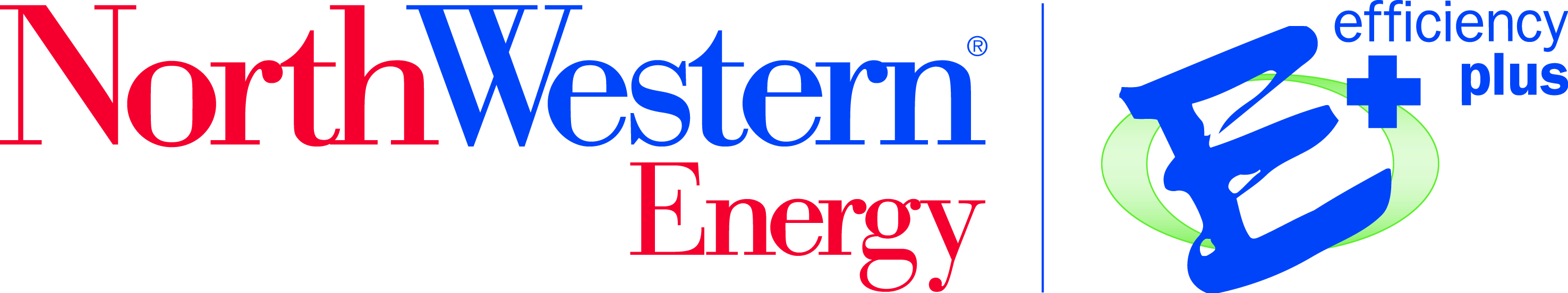 https://www.bozeman.net/government/sustainability/bozeman-energy-project
[Speaker Notes: Check with your local government to see what programs they offer! Incentives, rebates, resources]
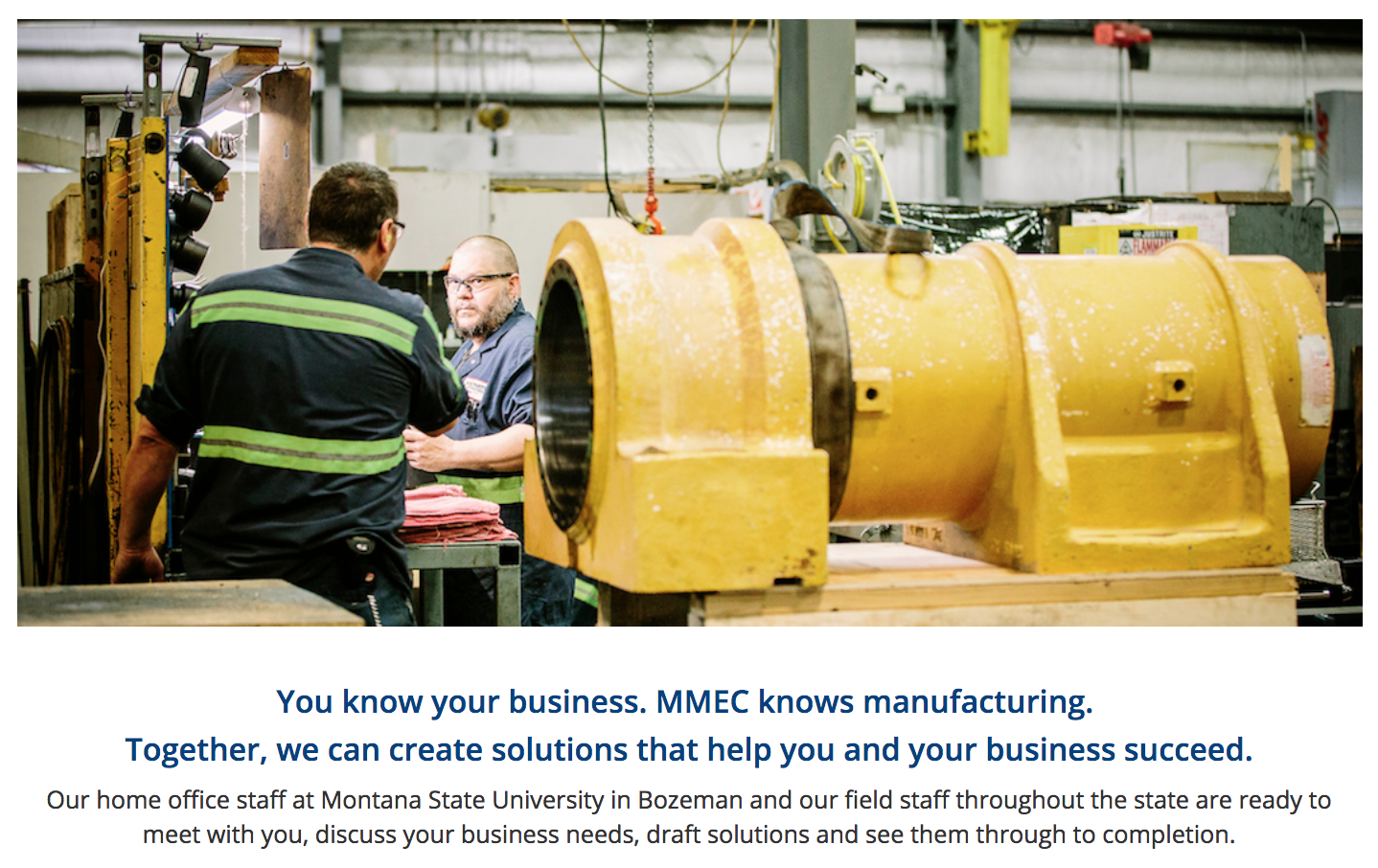 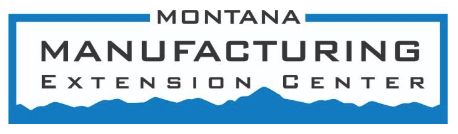 http://www.montana.edu/mmec/services/index.html
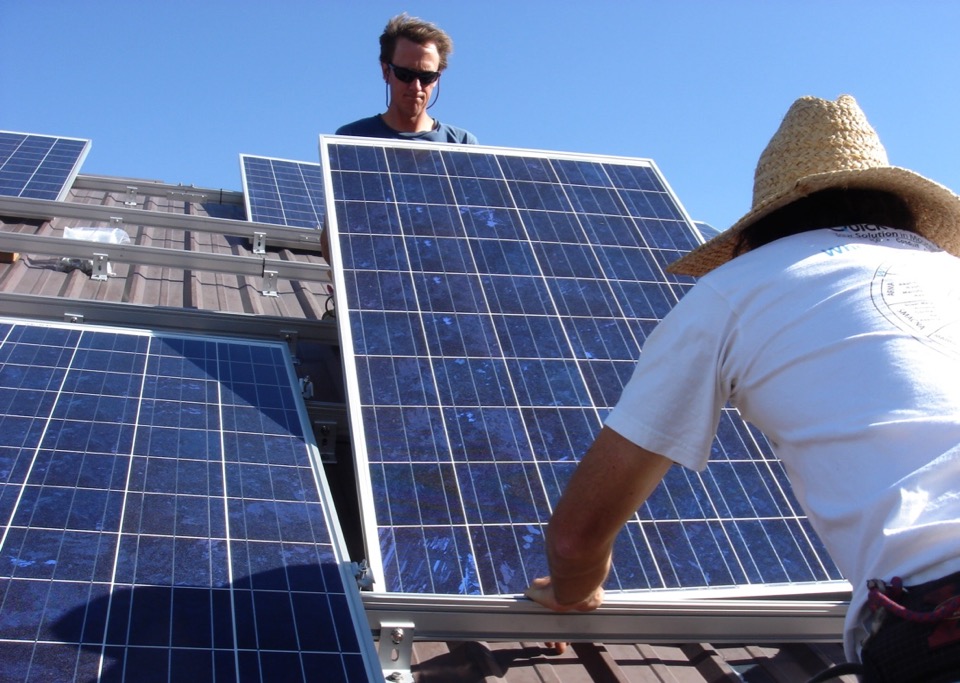 Thank you!
Heather Higinbotham Davies			 	     www.stopwastingstuff.com
Heather.Higinbotham@gmail.com						(406) 600-6617